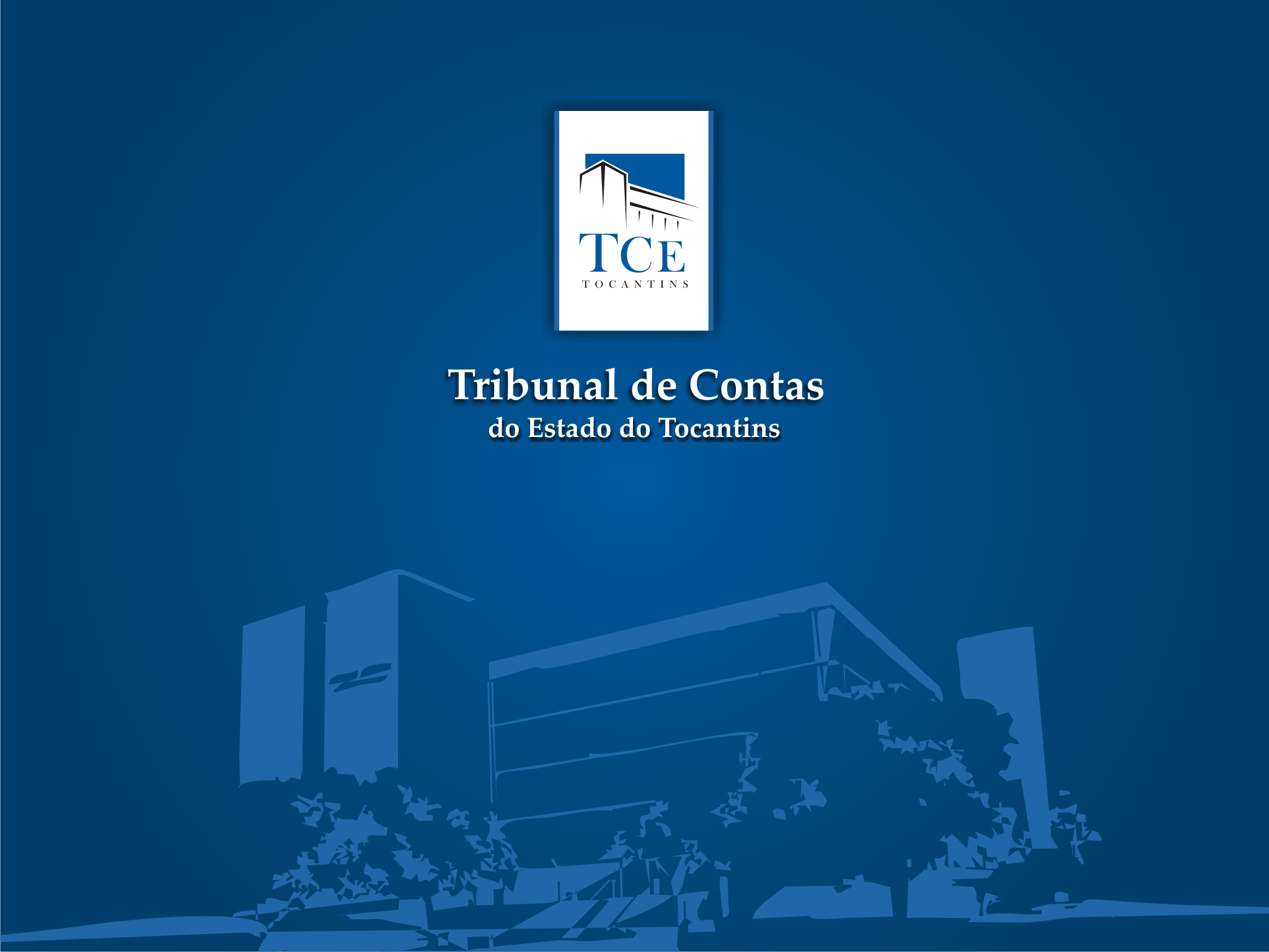 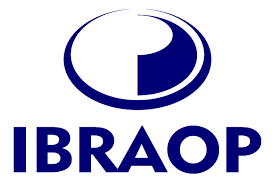 Seminário sobre Auditoria de Obras Públicas
Orientações Técnicas e Procedimentos de AOP do IBRAOP
Tema: Apresentação das Resoluções do TCE-TO que adotam as Orientações Técnicas do IBRAOP
Palestrante: 
Thiago Dias de Araújo e Silva
Auditor de Controle Externo / TCE-TO
Professor IFTO/Eng. Civil/Campus Palmas
Resolução n.º 372/2012-Pleno, de 20/06/2012 - Adota a Orientação Técnica OT – IBR 002/2009 do Instituto Brasileiro de Auditoria em Obras Públicas - IBRAOP 
 
“7.2 Determinar a Diretoria Geral de Controle Externo que realize as provi­dências necessárias à aplicação imediata da Orientação Técnica OT – IBR 002/2009 – IBRAOP às ações de controle externo de obras públicas inerentes a este Tribunal de Contas do Estado do Tocantins. “

- OT-IBR 002/2009 – OBRA E SERVIÇO DE ENGENHARIA
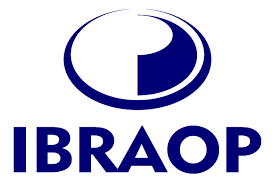 Resolução n.º 347/2018, de 08/08/2018 - Adota as Orientações Técnicas OT’s – IBR 001/2006, 003/2011, 004/2012, 005/2012 e 006/2016 do Instituto Brasileiro de Auditoria em Obras Públicas – IBRAOP
“7.2 Determinar a Diretoria Geral de Controle Externo que realize as providências necessárias à aplicação imediata das Orientações Técnicas OT’s – IBR 001/2006, 003/2011, 004/2012, 005/2012 e 006/2016 – IBRAOP, às ações de controle externo de obras públicas inerentes a este Tribunal de Contas do Estado do Tocantins.”

OT-IBR 001/2006 – PROJETO BÁSICO;
OT-IBR 003/2011 – GARANTIA QUINQUENAL DE OBRAS PÚBLICAS;
OT-IBR 004/2012 – PRECISÃO DO ORÇAMENTO DE OBRAS PÚBLICAS;
OT-IBR 005/2012 – APURAÇÃO DO SOBREPREÇO E SUPERFATURAMENTO EM OBRAS PÚBLICAS;
OT-IBR 006/2016 – ANTEPROJETO DE ENGENHARIA.
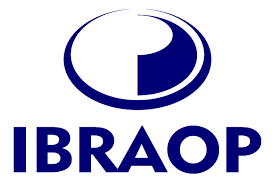 Justificativas:

Apri­moramento de procedimentos e metodologias que têm auxiliado os gestores na aplicação de medidas corretivas e permitido evitar o desperdício de recursos públicos; 

Missão do TCE-TO de assegurar a efetiva e regular gestão dos recursos públicos, em benefício da sociedade;

Implantação de processos de aperfeiço­amento dos mecanismos de controle de obras públicas, visando agilidade para a correção de possíveis irregularidades;
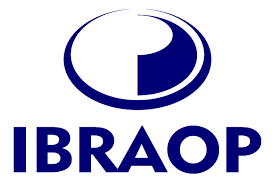 Justificativas:

Necessidade de convergência de entendimentos da legis­lação e das normas pertinentes, sobre os diversos aspectos envolvendo a contrata­ção, realização de projetos, execução de obra, fiscalização, controle, auditoria e ins­peção de obras e serviços de engenharia do setor público;

Necessidade da ins­tituição de alcançar a excelência no con­trole e contribuir para o aperfeiçoamento da Administração Pública;

Mais um critério a ser utilizado nas auditorias e inspeções do TCE, fortalecendo o Controle Externo em benefício da sociedade.
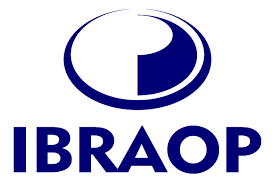 Muito Obrigado pela vossa atenção

Thiago Dias de Araújo e Silva  
thiagodas@tce.to.gov.br 
CAENG: (63) 3232-5871 ou 5874
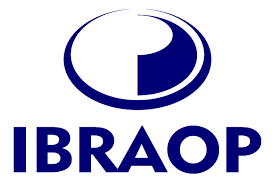